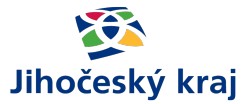 Implementace dlouhodobého záměru Jihočeského kraje
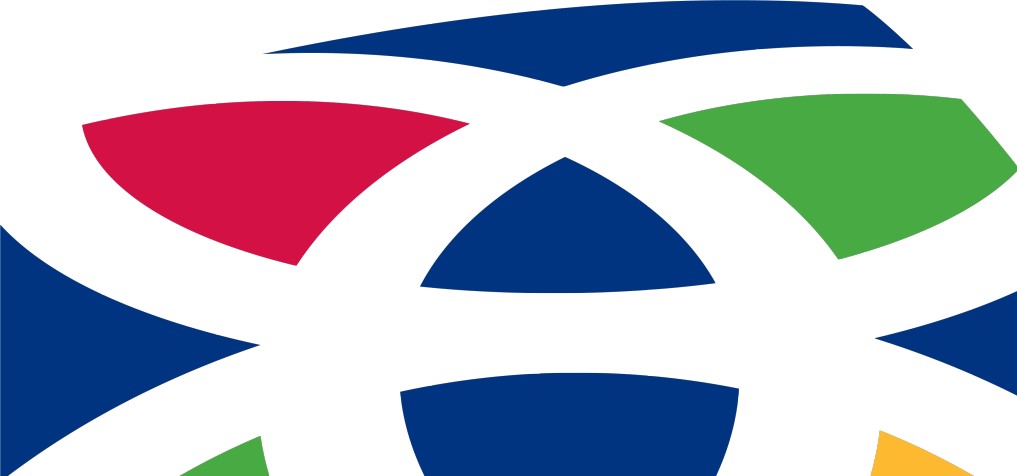 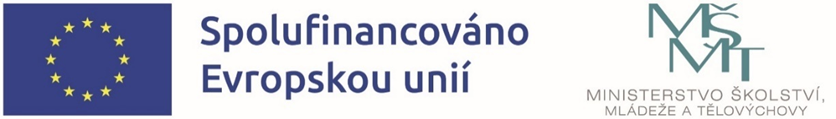 Implementace dlouhodobého záměru Jihočeského kraje
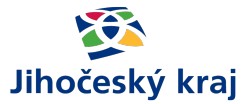 Název výzvy:		Akční plánování v území – IDZ
Číslo výzvy: 		02_23_018

Operační program: 	OP JAK
Název projektu: 		Implementace dlouhodobého záměru 				Jihočeského kraje (zkr. IDZ JčK)

Maximální výše celkových způsobilých výdajů na projekt pro Jihočeský kraj: 		141 657 175 Kč 	
	
Cílem projektu IDZ JčK je realizace aktivit, které povedou ke zlepšení kvality vzdělávání na území Jihočeského kraje.
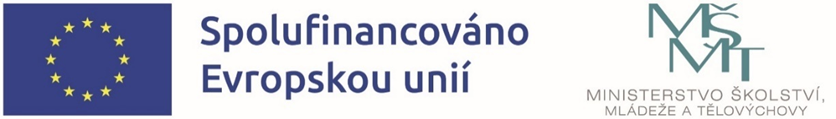 Implementace dlouhodobého záměru Jihočeského kraje
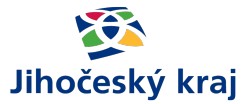 Oprávněný příjemce: Jihočeský kraj

Datum vyhlášení výzvy: 22. 6. 2023 
Datum ukončení příjmu žádostí o podporu: 30. 6. 2025 
Nejzazší datum pro ukončení fyzické realizace projektu: 31. 8. 2028 

Fyzické zahájení projektových aktivit: od 1. 1. 2024 
Fyzické ukončení projektu: do 31. 8. 2028 (plánované)

Výzva povoluje realizovat volitelnou aktivitu projektu ode dne vyhlášení výzvy nebo ode dne, ve kterém byla ukončena fyzická realizace IKAP a nejpozději do 31. 12. 2024.
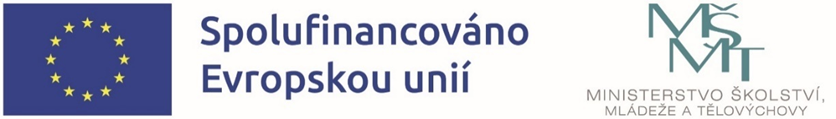 Implementace dlouhodobého záměru Jihočeského kraje
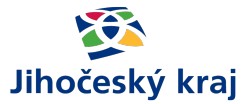 Přípravná fáze projektu

Tvorba projektové žádosti: 
Oddělení realizace systémových projektů, Odbor evropských záležitostí, Krajského úřadu Jihočeského kraje
podání projektové žádosti k hodnocení na ŘO OP JAK, MŠMT 
      během června roku 2024

Partneři (s finančním plněním) projektu: 
Jihočeská hospodářská komora (JHK)
Pedagogicko-psychologická poradna, České Budějovice (PPP)
Zařízení pro další vzdělávání pedagogických pracovníků a Středisko služeb školám, České Budějovice, Nemanická 7 (ZVAS)
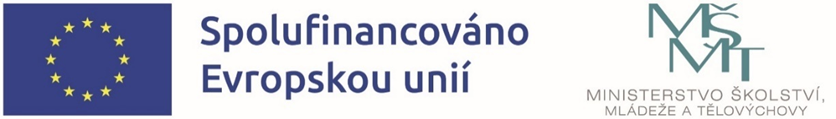 Implementace dlouhodobého záměru Jihočeského kraje
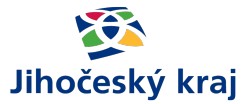 Klíčové aktivity

Aktivita 1 – Řízení projektu 
Aktivita 2 – Implementace dlouhodobých záměrů vzdělávání a rozvoje vzdělávací 	  soustavy krajů  

Cílová skupina
pedagogičtí a nepedagogičtí pracovníci ZŠ, SŠ, VOŠ a konzervatoří 
vedení škol a školských zařízení SŠ, VOŠ a konzervatoří 
pracovníci školských poradenských zařízení (ŠPZ)
žáci ZŠ, SŠ a konzervatoří, studenti VOŠ
rodiče žáků a studentů/zákonní zástupci
ostatní aktéři v oblasti vzdělávání (realizátoři MAP)
pracovníci veřejné správy a subjektů zřízených veř. správou (realizátoři MAP)
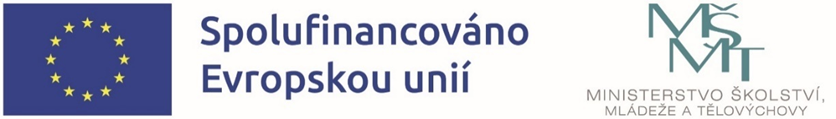 Implementace dlouhodobého záměru Jihočeského kraje
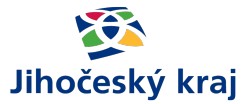 Implementace dlouhodobých záměrů vzdělávání a rozvoje vzdělávací soustavy krajů  

Projektové aktivity budou vycházet z opatření a aktivit uvedených ve strategických dokumentech kraje: 

Dlouhodobý záměr vzdělávání a rozvoje vzdělávací soustavy Jihočeského kraje 2024-2028 (pozn. předpokládané schválení na jednání Zastupitelstva Jihočeského kraje v červnu 2024) 

Krajský akční plán 2024 a 2025 (již schválený KAP III)
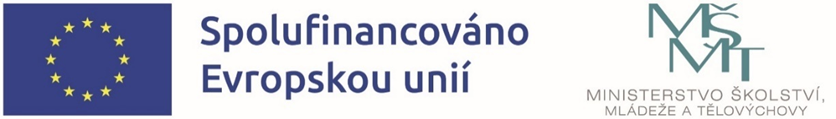 Podaktivita 2.14 Implementace ročních akčních plánů KAP III
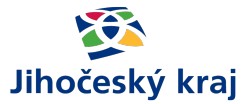 Realizace aktivit od ledna do prosince 2024

Vzdělávací aktivity bude realizovat Pedagogicko-psychologická poradna na téma:

Třídní a školní klima jako prorůstové prostředí

na základě provedené diagnostiky vztahů třídního kolektivu a konzultační a metodické činnosti s pedagogy bude realizována přímá intervenční činnost s třídními kolektivy, vykazujícími formy vysoce rizikového chování či významně nevhodného třídního klimatu
Cílová skupina: žák/student ZŠ, SŠ, VOŠ, konzervatoře 
Forma: intervenční program

Podrobnější informace obdržíte u partnerské organizace.
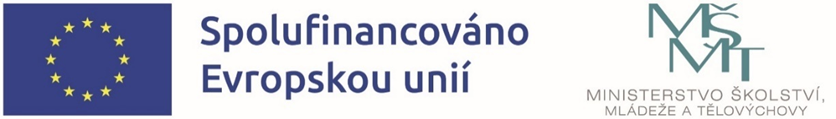 Podaktivita 2.14 Implementace ročních akčních plánů KAP III
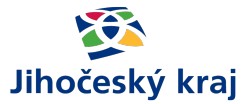 Realizace aktivit od ledna do prosince 2024

Vzdělávací aktivity bude realizovat JHK na téma:

Workshopy digitalizace pro pedagogy 
Exkurze digitalizace pro pedagogy
Workshopy digitalizace pro žáky (včetně soutěže)

Metodické workshopy "Svět práce" pro výchovné a kariérové poradce ZŠ/SŠ
Kariérové workshopy "Moje profese" pro žáky ve firmách 

Cílová skupina: pedagogický pracovník ZŠ a SŠ; žák ZŠ a SŠ
Forma: workshopy, exkurze

Podrobnější informace obdržíte u partnerské organizace.
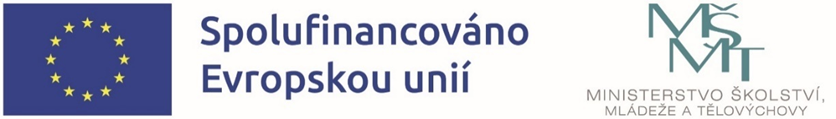 Podaktivita 2.14 Implementace ročních akčních plánů KAP III
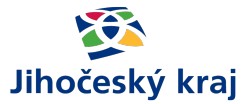 Realizace aktivit od ledna do prosince 2024

Vzdělávací aktivity bude realizovat ZVAS na téma:

Metodická setkání (4–16 vyuč. hodin)
Podpora nadání (8 vyuč. hodin)
Úvod do tématiky podpory nadání (pro sborovny; 4 vyuč. hodiny)
Setkání pedagogických pracovníků nadaných žáků (4 vyuč. hodiny)
Setkání nadaných žáků se stejnými zájmy (8 vyuč. hodiny)
Čtenářská gramotnost-základní modul (64 vyuč. hodin)
Čtenářská gramotnost se zaměření na pisatelství (74 vyuč. hodin)
Odpovědné učení - kooperativní učení s oporou formativního hodnocení (64 vyuč. hodin)
Kolegiální podpora pedagogických pracovníků (asistent pedagoga; 6 vyuč. hodin)
Vzdělávací semináře pro asistenty pedagoga (8 vyuč. hodiny)
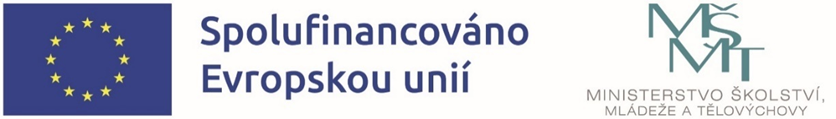 Podaktivita 2.14 Implementace ročních akčních plánů KAP III
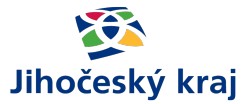 Realizace aktivit od ledna do prosince 2024

Jak poskytnout podporu při sebepoškozujícím chování (32 vyuč. hodiny)
Jak pracovat s agresivitou u žáků (16 vyuč. hodiny)
Metodická setkání pro sborovny (8 vyuč. hodiny)

Cílová skupina: pedagogický pracovník ZŠ a SŠ; žák ZŠ
Forma: workshopy; vzdělávací programy


Podrobnější informace obdržíte u partnerské organizace.
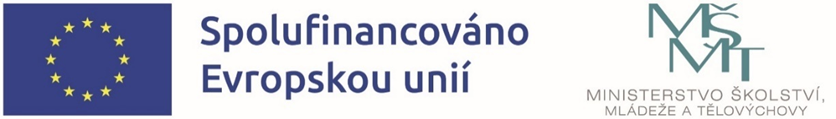 Povinné aktivity IDZ JčK
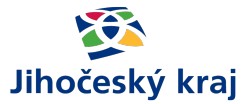 Realizace aktivit od ledna 2025 do června 2028 (plánované v projektové žádosti)

Podaktivita 2.1 Kariérové poradenství (JHK)
zvýšení kvality kariérového poradenství poskytovaného na ZŠ a SŠ a aktivit zaměřených na výběr vhodného vzdělávacího směru u žáků těchto škol, včetně usnadnění jejich přechodu mezi ZŠ a SŠ, popř. SŠ a VOŠ/VŠ 
Cílová skupina: žáci ZŠ a SŠ; pedagogičtí pracovníci ZŠ a SŠ (kariéroví poradci)
Forma: metodické workshopy; krajská konference ke KP; kariérové workshopy pro žáky ve firmách/středních školách 

Podaktivita 2.2 Prevence předčasných odchodů ze vzdělávání (PPP)
prevence předčasných odchodů ze vzdělávání a na podporu preventivních, intervenčních a kompenzačních opatření u žáků posledních ročníků ZŠ a žáků SŠ s akcentem na osoby nejvíce ohrožené předčasným odchodem ze vzdělávání
Cílová skupina: rodiče žáků posledních ročníků ZŠ a žáků SŠ
Forma: osvětová akce
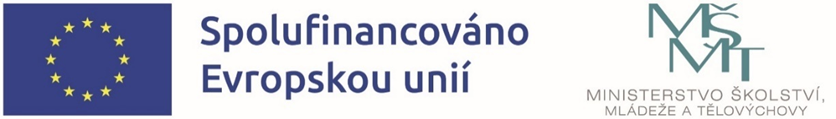 Povinné aktivity IDZ JčK
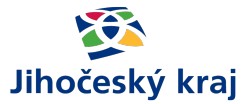 Realizace aktivit od ledna 2025 do června 2028 (plánované v projektové žádosti)

Podaktivita 2.3 Podpora rovných příležitostí ve vzdělávání a rozvoj potenciálu      
      každého žáka (ZVAS)
snížení nerovností ve vzdělávání 
podpora pedagogů SŠ při aplikaci inkluzivního vzdělávání; jak pracovat se žáky s odlišným sociálním a kulturním zázemím
Cílová skupina: pedagogičtí pracovníci SŠ, VOŠ a konzervatoří
Forma: workshopy

Podaktivita 2.4 Rozvoj základních kompetencí v nematuritních oborech vzdělání  
      středního odborného vzdělávání (JHK)
rozvoj funkční gramotnosti u žáků SŠ nematuritních oborů vzdělání 
Cílová skupina: žáci nematuritních oborů středního odborného vzdělávání 
Forma: workshopy
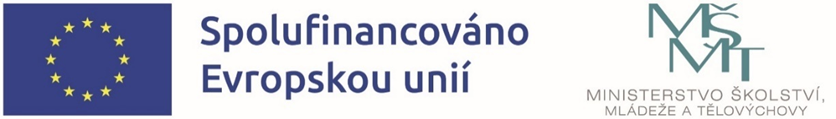 Povinné aktivity IDZ JčK
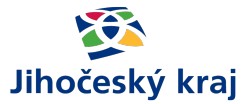 Realizace aktivit od ledna 2025 do června 2028 (plánované v projektové žádosti)

Podaktivita 2.5 Zvýšení kvality poradenských služeb pro děti, žáky a studenty 
      na úrovni kraje (PPP)
zvýšení kvality, provázanosti a efektivity poradenských služeb a podpůrných opatření, zvýšení úrovně poradenské a intervenční péče poskytované ŠPZ
Cílová skupina: pracovníci školských poradenských zařízení
Forma: přímá intervenční činnost s třídními kolektivy, vykazující formy rizikového chování či nevhodného třídního klimatu; workshopy; supervize 

Podaktivita 2.6 Vzdělávání pracovníků SŠ, VOŠ, konzervatoří a školských 
      zařízení (ZVAS, JHK)
metodická podpora a rozvoj kompetencí pedagogických pracovníků ve vzdělávání
Cílová skupina: pedagogičtí pracovníci SŠ, VOŠ a konzervatoří a školských zařízení (včetně vedoucích pracovníků)
Forma: metodická setkání/workshopy
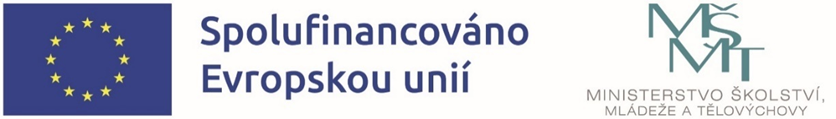 Povinné aktivity IDZ JčK
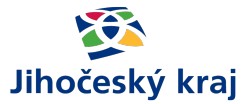 Realizace aktivit od ledna 2025 do června 2028 (plánované v projektové žádosti)

Podaktivita 2.7 Podpora spolupráce a komunikace mezi aktéry vzdělávací 
      politiky na území kraje (Jihočeský kraj)
rozvoj obousměrné komunikace mezi krajským úřadem a územím a podnícení spolupráce aktérů vzdělávací politiky na území kraje 
ustanovení a činnost platforem: 
Platforma pro setkávání vedoucích pracovníků SŠ
Platforma pro setkávání vedoucích pracovníků ŠPZ
Platforma pro setkávání s realizátory projektu MAP v daném území (realizace od 1. 1. 2024)

Podaktivita 2.8 Vnitřní hodnocení projektu (Jihočeský kraj)
zhodnocení dopadu realizovaného projektu na všechny relevantní cílové skupiny
výstupem bude Závěrečná evaluační zpráva
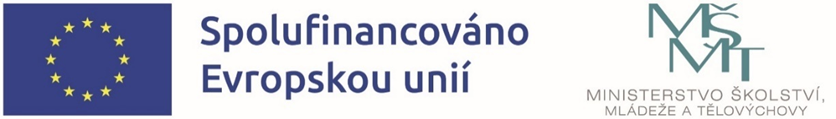 Podaktivita 2.12 Implementace dalších aktivit naplánovaných v DZ kraje
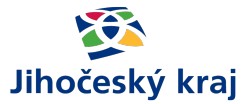 Realizace aktivit od ledna 2025 do června 2028 (plánované v projektové žádosti)

Vzdělávací aktivity bude realizovat JHK na téma:
Rozvoj digitálních kompetencí na základních a středních školách 
Cílová skupina: pedagogičtí pracovníci ZŠ; žáci ZŠ/SŠ
Forma: workshopy, exkurze

Vzdělávací aktivity bude realizovat ZVAS na téma:
Symetrická komunikace (46 vyuč. hod.)
Odpovědné učení - kooperativní učení s oporou formativního hodnocení (64 vyuč. hod.)
Odpovědné učení - společné profesní učení a kolegiální spolupráce (16 vyuč. hod.)
Matematická gramotnost 1 a 2 (112 vyuč. hod. a rozšiřující program 112 vyuč. hodin)
Čtenářstvím k lepšímu učení žáků (86 vyuč. hod.)
Čtenářstvím a pisatelstvím k lepšímu učení žáků (106 vyuč. hod.)
Čtenářstvím a pisatelstvím ke kritickému myšlení žáků (116 vyuč. hod.)
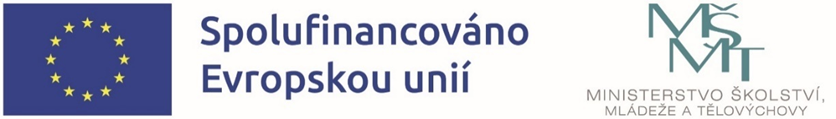 Podaktivita 2.12 Implementace dalších aktivit naplánovaných v DZ kraje
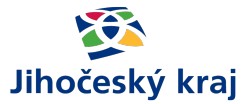 Čtenářský konzultant (individuální konzultace) 
Otevřené hodiny čtenářství (55 otevřených hodin výuky) 
Podpora pedagogických a didaktických kompetencí (4-32 vyuč. hodin)
Zdravotní gramotnost (4-32 vyuč. hodin)

Cílová skupina: pedagogičtí pracovníci ZŠ, SŠ, VOŠ, konzervatoře 
Forma: výcvikové kurzy; tandemová výuka; vzdělávací programy; individuální konzultace; 
	  otevřené hodiny výuky
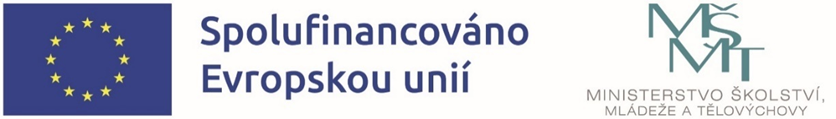 Kontakt na partnery projektu (s finančním plněním)
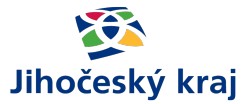 Jihočeská hospodářská komora (JHK)
https://www.impulsprokarieru.cz

Pedagogicko-psychologická poradna, České Budějovice (PPP)
idz@pppcb.cz

Zařízení pro další vzdělávání pedagogických pracovníků a Středisko služeb školám, České Budějovice, Nemanická 7 (ZVAS)
https://zvas.cz/vzdelavani/projekty/idz/ 
https://www.zvas.cz/katalog
https://www.facebook.com/zvas.cz
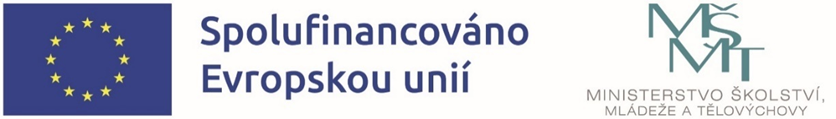 Kontakt na realizační tým projektu IDZ JčK
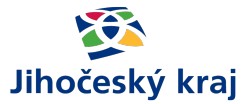 Oddělení realizace systémových projektů
Odbor evropských záležitostí
Krajský úřad Jihočeského kraje

e-mail: idz@kraj-jihocesky.cz
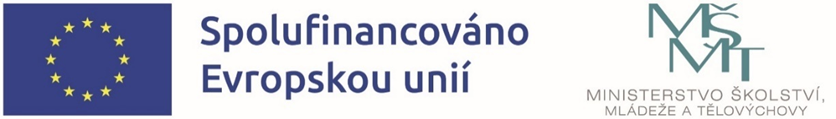 Implementace dlouhodobého záměru Jihočeského kraje
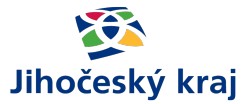 DĚKUJEME VÁM ZA POZORNOST
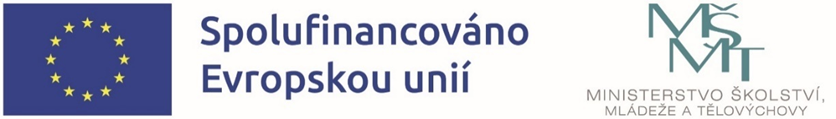